ZPG IV LATEIN
LERNWEGE


Aufbau von Textkompetenz
Textkompetenz
eigene Erfahrungswelt
Form und Inhalt
Erschließung
Intertextualität
Interpretation
Übersetzung
Einbeziehung weiterer Informationen
Prozessbezogene Kompetenzen
Vergleiche
sprachlich
12
5
verschiedene Perspektiven
formal
Rezeption
textsortentypische Merkmale
Paraphrase
textimmanent
Literatur und Gesellschaft
Textverständnis
Produktion
stilistisch
Inhaltsbezogene Kompetenzen
Vorerschließung
5/6

7/8

9/10

11/12
Übersetzung
AB:Texte und Literatur
Strukturierung
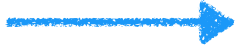 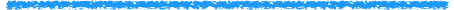 Rekapitulation
Reflexion
Vorerschließung
Informationen zusammenstellen
unter Anleitung
5/6
Vermutungen anstellen
Informationen zusammenstellen
zunehmend selbstständig
7/8
Erwartung an den Text formulieren
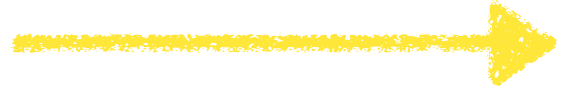 Erwartungshaltung an den Text formulieren
selbstständig
9/10
Text vorstrukturieren
geeignete Methoden auswählen
selbstständig
11/12
Leitfragen nutzen
Texte und Literatur
Übersetzung
unter Anleitung
5/6
Satzerschließung
zunehmend selbstständig
7/8
Satzerschließung
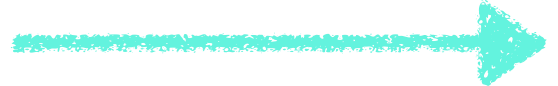 METHODENKOMPETENZ
Satzerschließung
selbstständig
9/10
Arbeit mit dem Wörterbuch
selbstständig
11/12
Bedeutung aus dem Wörterbuch auswählen
Texte und Literatur
Strukturierung
Textmerkmale herausarbeiten
5/6
Aufbau in Grundzügen beschreiben
sprachlich-formale Textmerkmale herausarbeiten
7/8
Füllungsmöglichkeiten eines Satzglieds
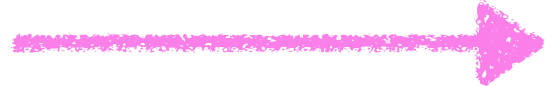 sprachlich-stilistische Gestaltung herausarbeiten
9/10
deutsche Übersetzungen miteinbeziehen
11/12
in umfangreichen Werken orientieren
Texte und Literatur
Rekapitulation
Inhalt mit eigenen Worten darstellen
5/6
Abbildungen vergleichen
Inhalt strukturiert darstellen
7/8
Paraphrase/Belege
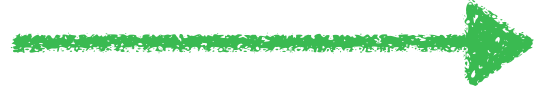 Texte gliedern
9/10
Texte visuell darstellen
Texte exzerpieren
Kernaussagen formulieren
11/12
Aussagen mit Belegen begründen
Texte und Literatur
Reflexion
…….
…….
…….
5/6
…….
…….
…….
…….
…….
…….
…….
7/8
…….
…….
…….
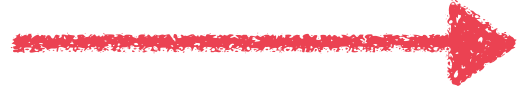 …….
…….
…….
…….
…….
…….
9/10
…….
…….
…….
…….
…….
…….
…….
…….
…….
…….
…….
11/12
…….
…….
…….
…….
…….
Texte und Literatur
Sammeln und Zusammenfassen
unter Anleitung
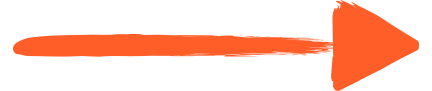 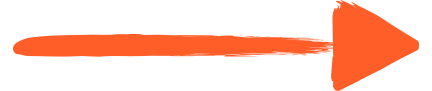 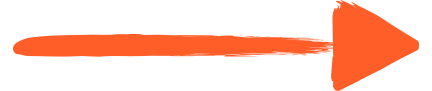 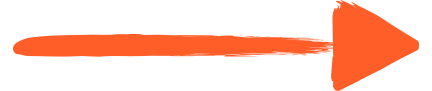 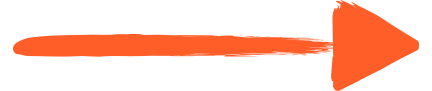 Bewerten und Stellung nehmen
selbstständig
Prozessbezogene Kompetenzen
Textkompetenz
eigene Erfahrungswelt
Form und Inhalt
Erschließung
Intertextualität
Interpretation
Übersetzung
Einbeziehung weiterer Informationen
Vergleiche
sprachlich
12
5
verschiedene Perspektiven
formal
Rezeption
textsortentypische Merkmale
Paraphrase
textimmanent
Literatur und Gesellschaft
Textverständnis
Produktion
stilistisch
Erschließung
Übersetzung
Interpretation
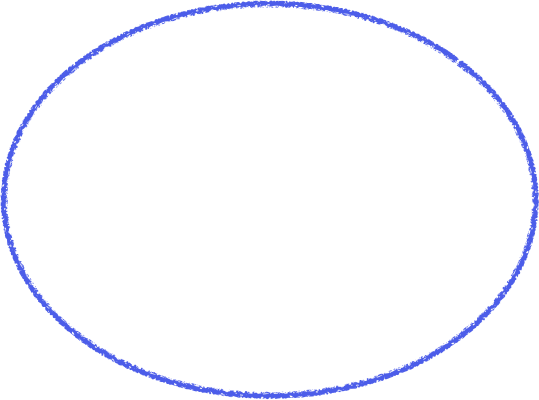 Erschließung
Vorerschließung
Strukturierung
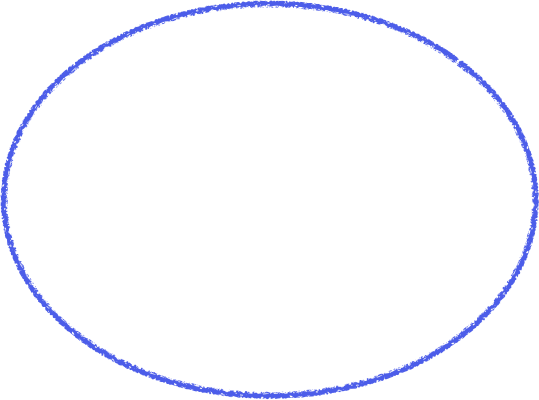 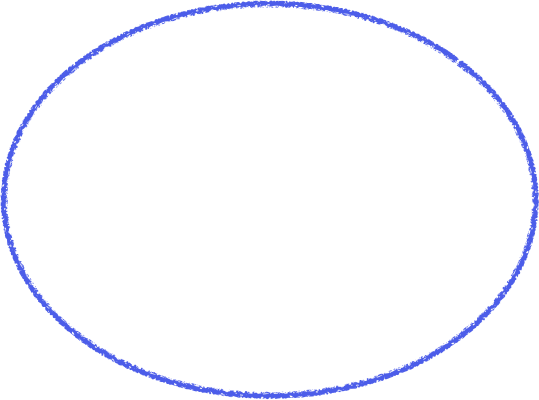 Rekapitulation
Text- und 
Literaturkompetenz
Reflexion
Übersetzung
Interpretation
Übersetzung
Einbeziehung weiterer 
Informationen
textimmanent
Sorte/Gattung
Hinführung
Textpragmatik
Gliederung
Text und Text
sachlich
Ort
Personen
Zeit
Erschließung
Paraphrase
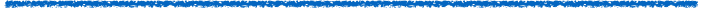 Text und Bild
historisch
Erwartungen/Hypothesen
Text und Ton
Autor
Kernaussagen/
Leitbegriffe
Text und Spiel
Intention
Stilistik
Text und Film
Rezeption
Kohärenz
nach Schirok 2013, S. 12
Kernaussagen/
Leitbegriffe
11/12






9/10






7/8






5/6
Kohärenz
Textpragmatik
Gattung
Stilistik
Paraphrase
Kohärenz
Textpragmatik
Gliederung
Sorte
Erschließung
Erwartungen/Hypothesen
Kohärenz
Textpragmatik
Zeit
Ort
Personen
Kohärenz
Textpragmatik
Hinführung
Satzerschließung
Analyse
Übersetzung
Wörterbuch
11/12






9/10






7/8






5/6
Satzerschließung
kombinierte Verfahren
Wörterbuch
kolometrische Verfahren
Satzerschließung
Kästchenmethode
Wortblöcke
Übersetzung
Satzerschließung
lineares Dekodieren
Konstruktionsmethode
Analyse
eigene Übersetzung
3-Schritt-Methode
Satzerschließung
fremde Übersetzung
falsche Übersetzung
11/12






9/10






7/8






5/6
modellorientierte Interpretation
BEWERTEN/STELLUNG NEHMEN
problemorientierte Interpretation
Interpretation
ANWENDEN/VERSTEHEN
sachorientierte Interpretation
WISSEN
nach Maier 1984, S. 140
11/12






9/10






7/8






5/6
Texte kritisch bewerten
Quid ad me?
zu Textaussagen Stellung nehmen
Texte mit Rezeptionsdokumenten vergleichen
Quid ad me?
einen Text in Sinnabschnitte einteilen
Interpretation
weitere Textsorten benennen
weitere sprachlich-stilistische Mittel benennen und deren Wirkung erklären
Textinhalte bewerten
Quid ad me?
Texte unter vorgegebenen Kriterien gliedern
einfache Textsorten benennen
einfache sprachlich-stilistische Mittel benennen und deren Wirkung beschreiben
einfache Textaussagen reflektieren
Inhaltsbezogene Kompetenzen
Vorerschließung
5/6

7/8

9/10

11/12
Übersetzung
AB:Texte und Literatur
Strukturierung
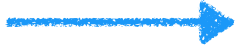 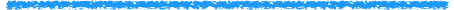 Rekapitulation
Reflexion
Material
Beispiel 1: Lehrbuch (Pontes Lektion 6)
Beispiel 2: Lehrbuch (Cursus Lektion 24)
Beispiel 3: Anfangslektüre (Phaedrus I 24)
Beispiel 4: Lektüre (Sallust, Catilina 54)
Beispiel 1: Lehrbuch (Pontes Lektion 6)
Die Materialien zu diesem Beispiel finden Sie auf dem Server
unter 

http://lehrerforbildung-bw.de/faecher/latein/gym/fb4/index.html
Beispiel 2: Lehrbuch (Cursus Lektion 24)
Die Materialien zu diesem Beispiel finden Sie auf dem Server
unter 

http://lehrerforbildung-bw.de/faecher/latein/gym/fb4/index.html
Beispiel 3: Anfangslektüre (Phaedrus I 24)
Text vorstrukturieren/
Proformen
Stilmittel
herausarbeiten
Text visuell 
darstellen
Übersetzungen
vergleichen
Textaussage 
bewerten
Beispiel 3: Anfangslektüre (Phaedrus I 24)
Textaussage 
bewerten
Beispiel 4: Lektüre (Sallust, Catilina 54)
Personen
Leitfragen
Rekurrenzen
Pronomina
Kernausagen
Wertbegriffe
Textkompetenz …
… ist mehr als Übersetzen, nämlich Erschließung, 
Übersetzung und Interpretation.
… soll ab der ersten Lektion vermittelt werden.
… kann in jeder Stunde bei jedem Text vermittelt werden.
… kann über unterschiedliche Zugänge vermittelt werden.
… geschieht zuerst unter Anleitung, wird später 
selbstständig von den SuS durchgeführt.
… zu erlangen ist ein Prozess.
Literatur: 
 
Latein-Fachdidaktik
Drumm, Julia/Frölich, Roland (Hrsg.): Innovative Methoden für den Lateinunterricht, Göttingen: Vandenhoeck & Ruprecht 2007.
Maier, Friedrich: Lateinunterricht zwischen Tradition und Fortschritt (Bd. 1-3), Bamberg: C. C. Buchners 1979
Keip, Marina/Doepner, Thomas (Hrsg.): Interaktive Fachdidaktik Latein, Göttingen: Vandenhoeck & Ruprecht 2009.
Kuhlmann, Peter: Fachdidaktik Latein kompakt, Göttingen: Vandenhoeck & Ruprecht 2012.
Oswald, Renate/Bauer, Martin/Lamot, Christof/Müller, Werner: Texterschließung: Ein Hand- und Übungsbuch zu den Kompetenzbereichen, Wien: Braumüller 2011.
 
 
Zeitschriften
AU 4+5/1993: Wege zum Textverstehen 
AU 3+4/2008: Alte Sprachen und Deutsch
AU 2/2011: Interpretation von Lehrbuchtexten
AU 6/2013: Texterschließung
AU 5/2014: Textinterpretation
AU 5/2015: Textübersetzung